Herzlich Willkommen zum KursKörpersprache verstehen und bewusst einsetzten
Inhalt:
Warum denken Sie, dass Körper-sprache wichtig ist?
Sie sind gefragt:
Schreiben Sie auf das Kärtchen, was Sie dazu denken.
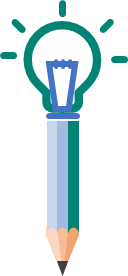 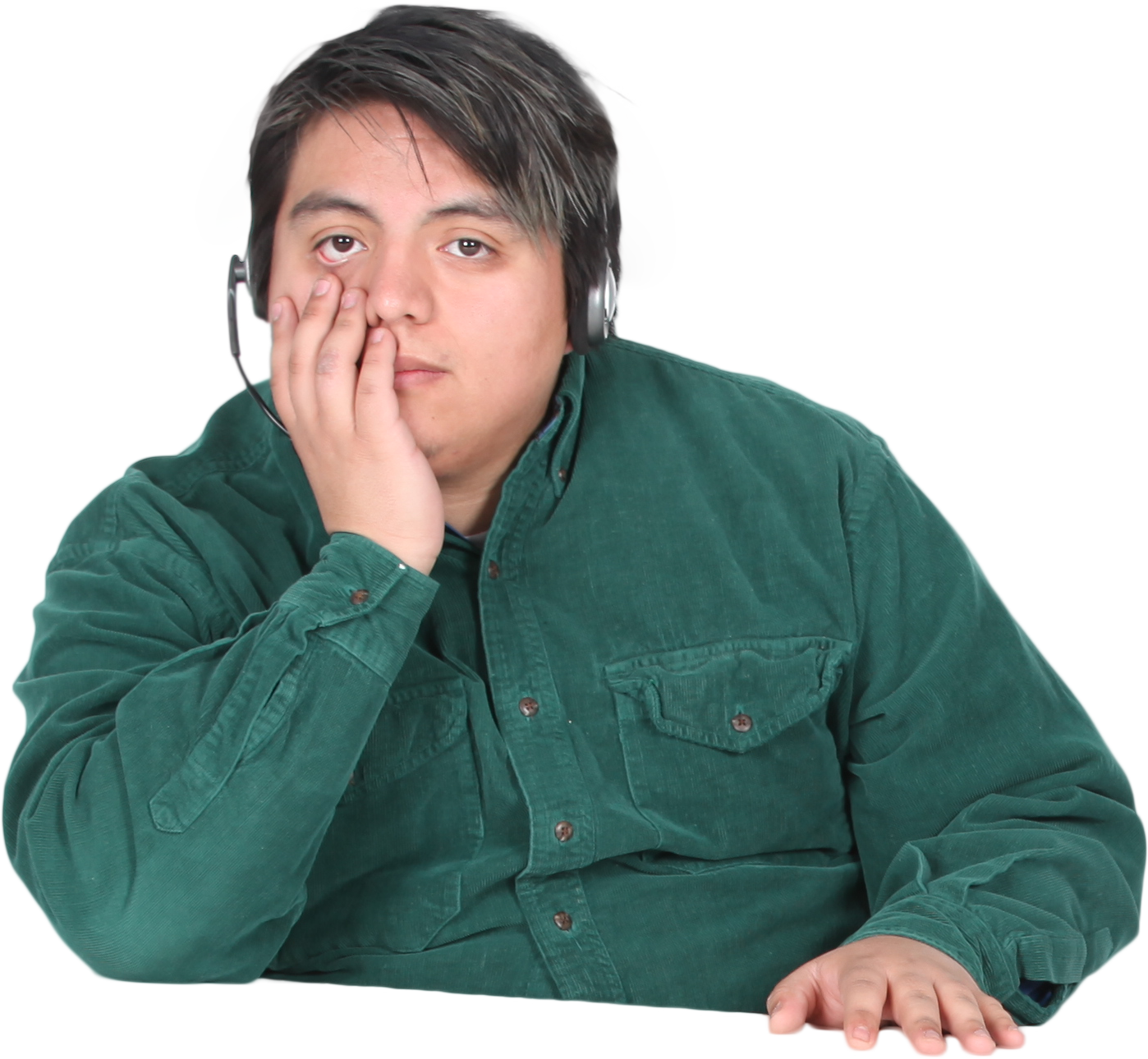 „ Der Körper ist der Über·setzer 		der Seele ins Sicht·bare“


		Christian Morgenstern
Der Körper ist der Über·setzer der Seele ins Sicht·bare
Sie sind gefragt:
Wie ist diese Aussage gemeint?
Was verstehen Sie unter der Seele?
Was ist für Sie „der Körper“?
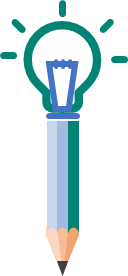 Der Körper und seine Sprache
Der Körper des Menschen
Der menschliche Körper ist ein organisiertes Ge·bilde. 
Er besteht aus einzelnen Zellen.

Die verschiedenen Zellen arbeiten im Körper zusammen.
Sie über·nehmen im Körper viele wichtige Aufgaben, damit wir leben können.
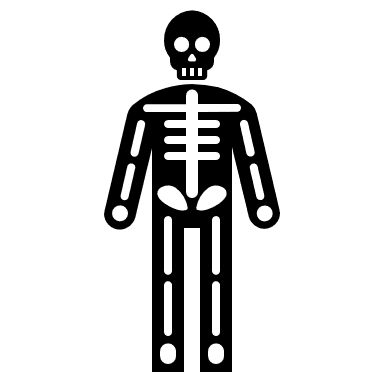 Die Seele
Die Seele lässt sich schwierig beschreiben.Die Seele kann man nicht sehen oder anfassen.

Im Duden steht:

	Seele ist alles, was ein Mensch denkt, fühlt und empfindet.

In Welt·religionen wie dem Islam oder dem Christentum heißt es:
Die „Seele“ lebt weiter, auch wenn der Körper stirbt.

Die Seele ist ein Teil des Menschen, der nicht körperlich ist.
Emotionen
Wo entstehen Emotionen?
Das Limbische System
Das Limbische System reagiert sofort ohne dass man es steuern kann.
Wir können dieses System nicht mit dem Verstand be·einflussen 
Unsere körperliche Reaktion ist immer ehrlich und echt 

Ein Gefühl ist die Reaktion auf eine Emotion 

    Emotionen entstehen im Gehirn              Gefühle zeigen sich durch den Körper
Emotionen
Sie sind gefragt:
Bearbeiten Sie auf dem Arbeits·blatt die Aufgabe 1
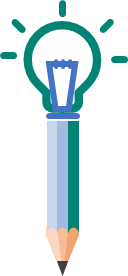 Kommunizieren – Was ist das?
Kommunizieren bedeutet: Informationen austauschen.

Ein Sprichwort  von Watzlawick sagt: 

                  Man kann nicht nicht kommunizieren.

Es soll bedeuten:
Unser Körper bleibt nicht stumm. Auch wenn wir schweigen.
Wie kommunizieren wir?
Mimik – Gesichts·ausdruck
= Gesichts·bewegungen mit Auge, Mund und Nase

Menschen orientieren sich als erstes am Gesicht der  Person, mit der sie sprechen. 

Der erste Blick geht meistens zu den Augen. 
Augen·muskeln bewegen sich un·bewusst. 

Der Mensch hat keinen aktiven Einfluss auf die Muskeln der Augen.
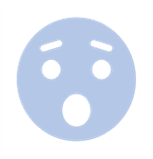 Blick·kontakt
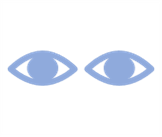 Welche Emotionen sehen Sie in diesen Gesichtern?
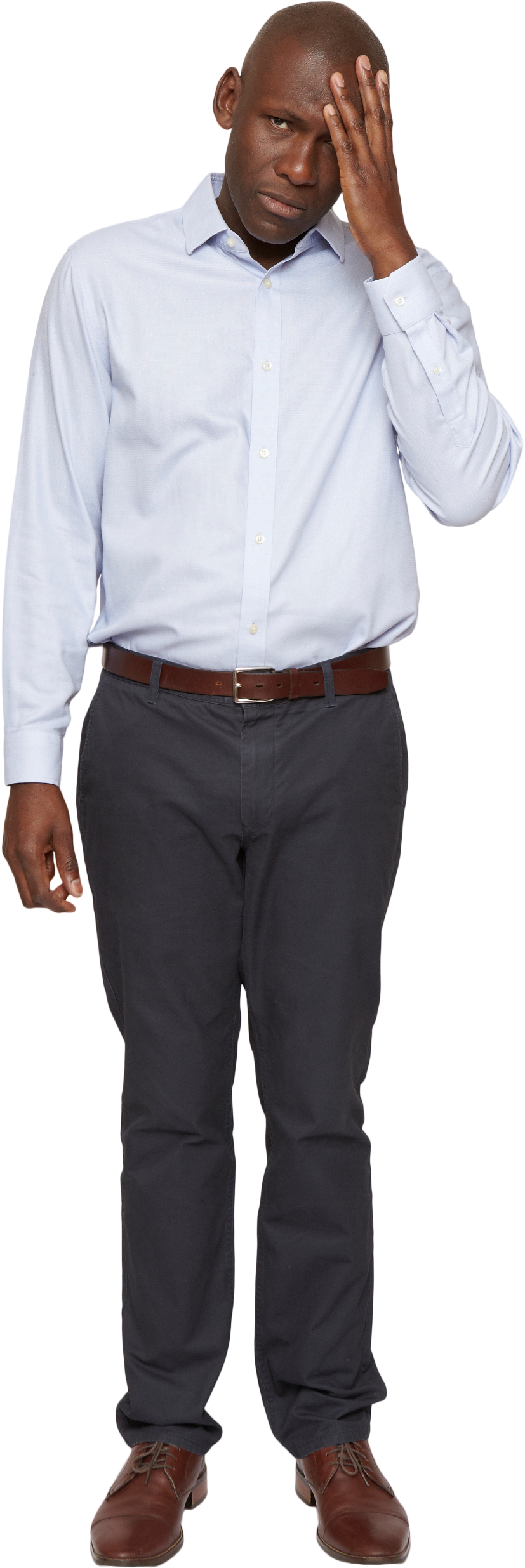 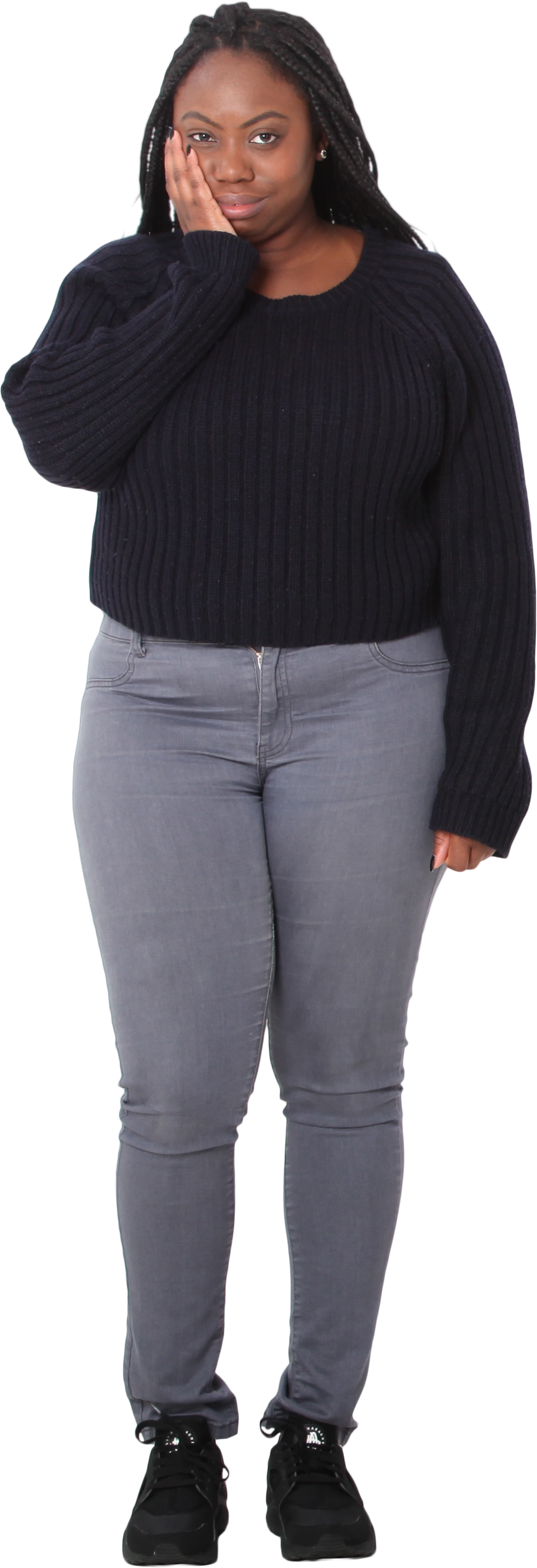 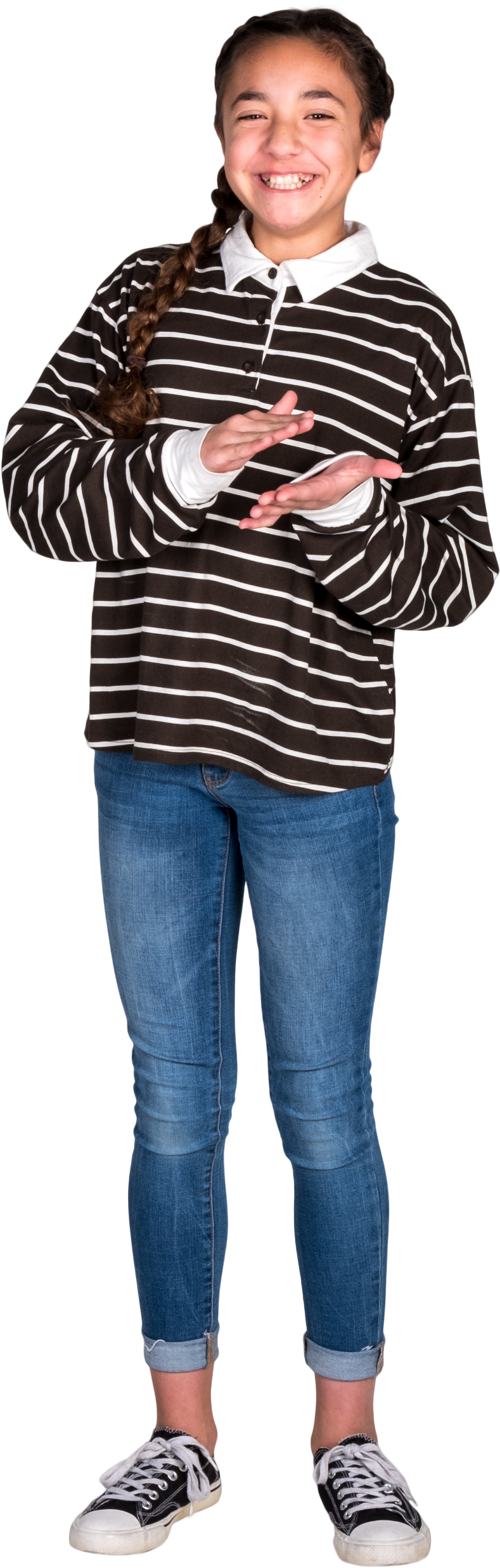 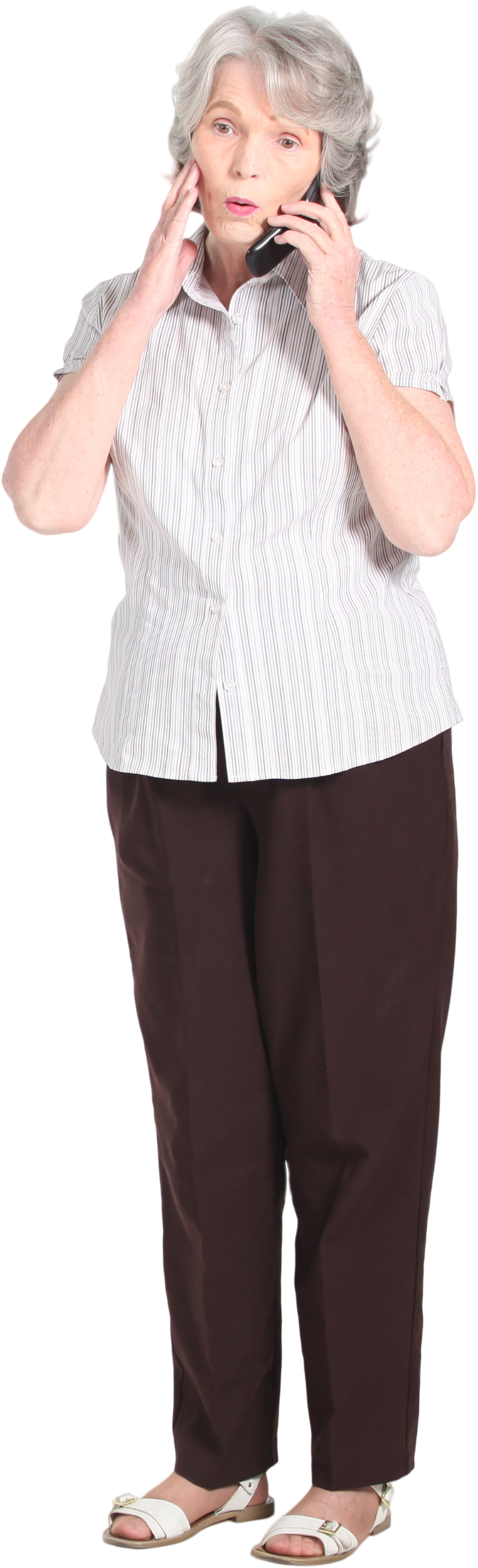 BBB Wahl-Kurs: Körper-sprache verstehen und bewusst einsetzen        Lerneinheit 2        Autor: Sophie Koller
17
Gestik
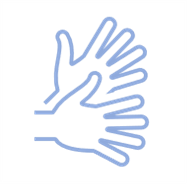 Was bedeuten diese Gesten?
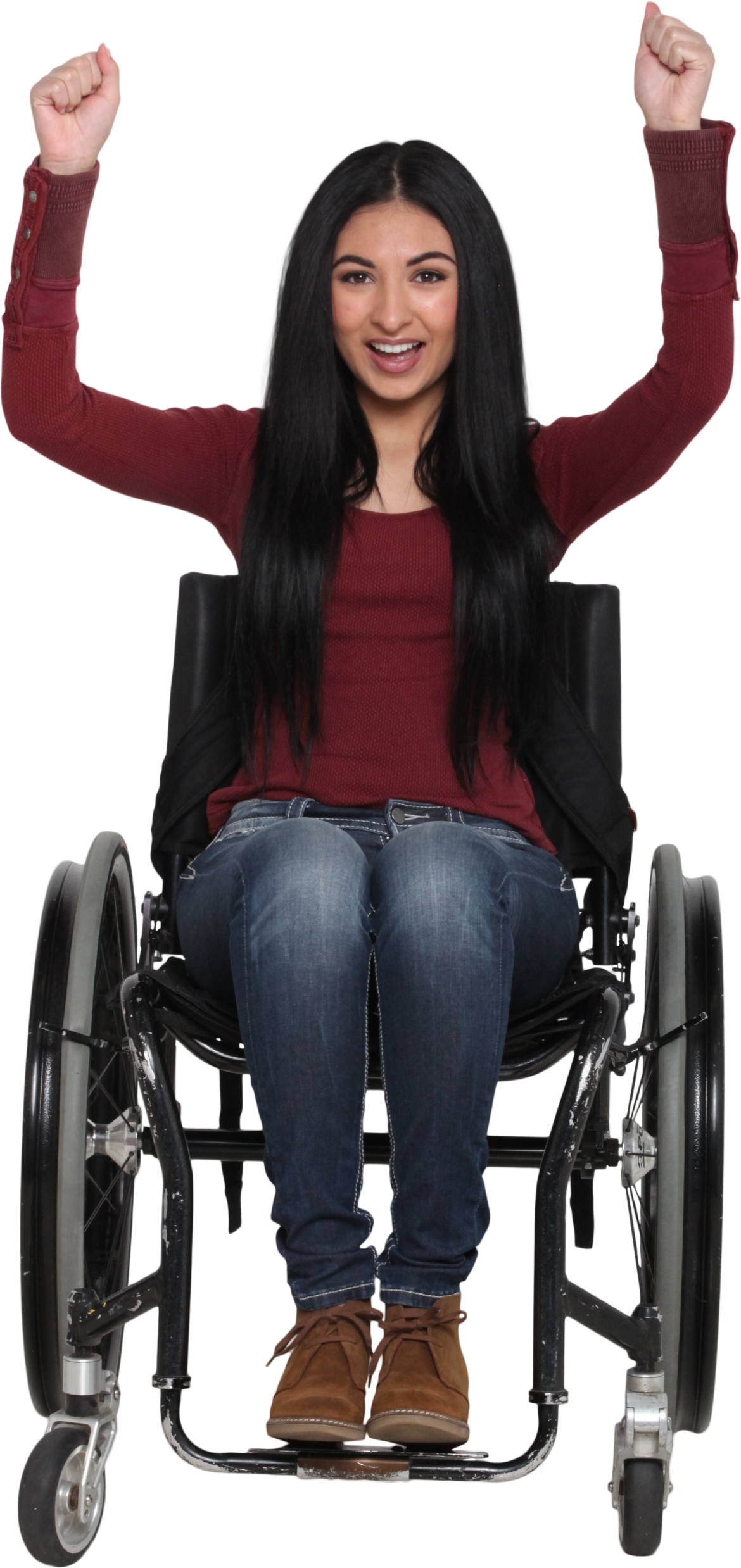 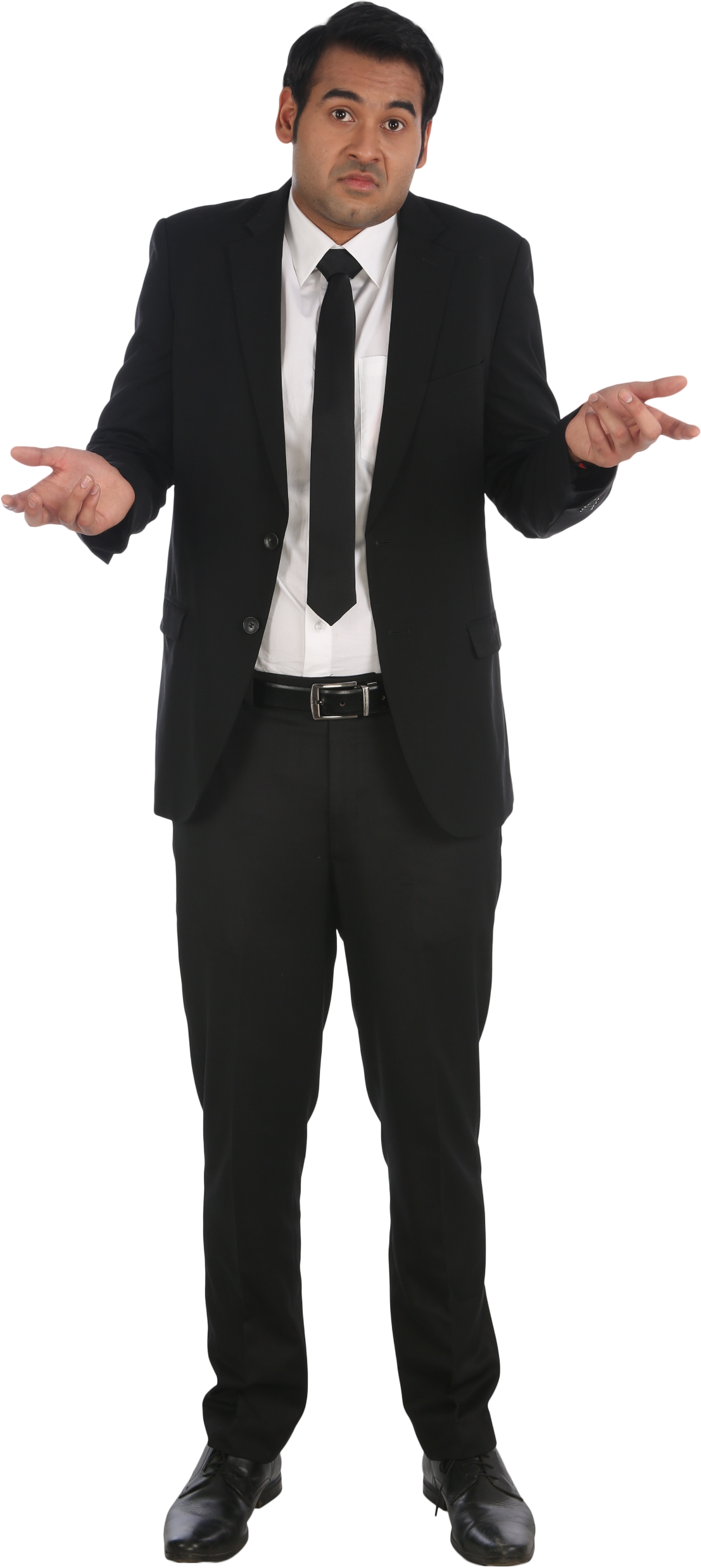 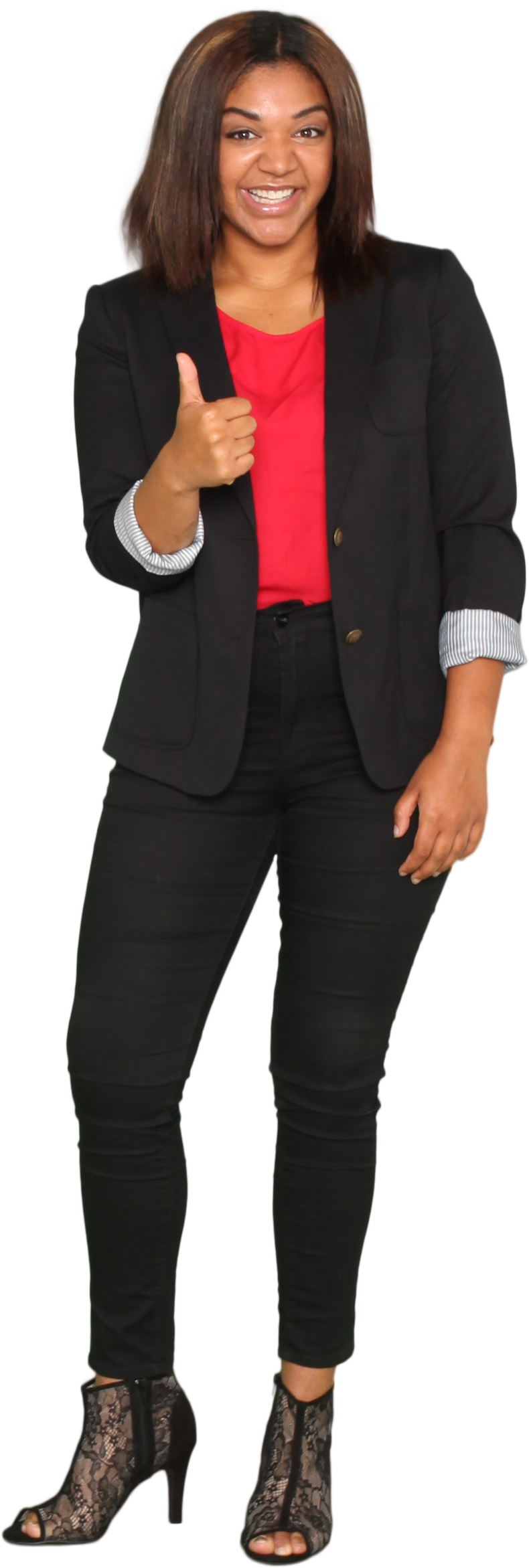 BBB Wahl-Kurs: Körper-sprache verstehen und bewusst einsetzen        Lerneinheit 2        Autor: Sophie Koller
19
Körper·haltung
Zur Körper·haltung gehören: Sitzen, Stehen, Gehen.
Körper·bewegungen sind meistens nicht absichtlich.
Man kann versuchen die Haltung zu verändern. Auf Dauer ist das aber fast nicht möglich.
Wie man geht, steht und sitzt verrät viel über unseren Charakter, unsere Einstellung und unsere Stimmung
Unsere Körper·haltung und der räumliche Abstand zu unserem Gesprächs·partner stehen direkt in Verbindung.
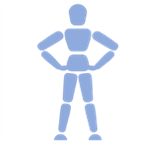 Signale durch Körper·haltung
Was fühlen Sie bei diesen Körper·haltungen?
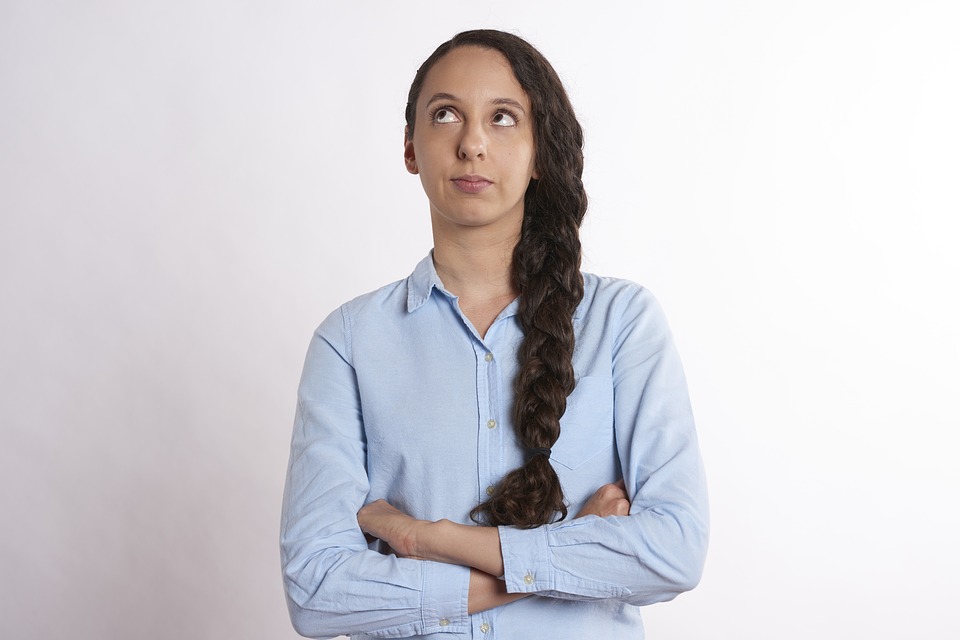 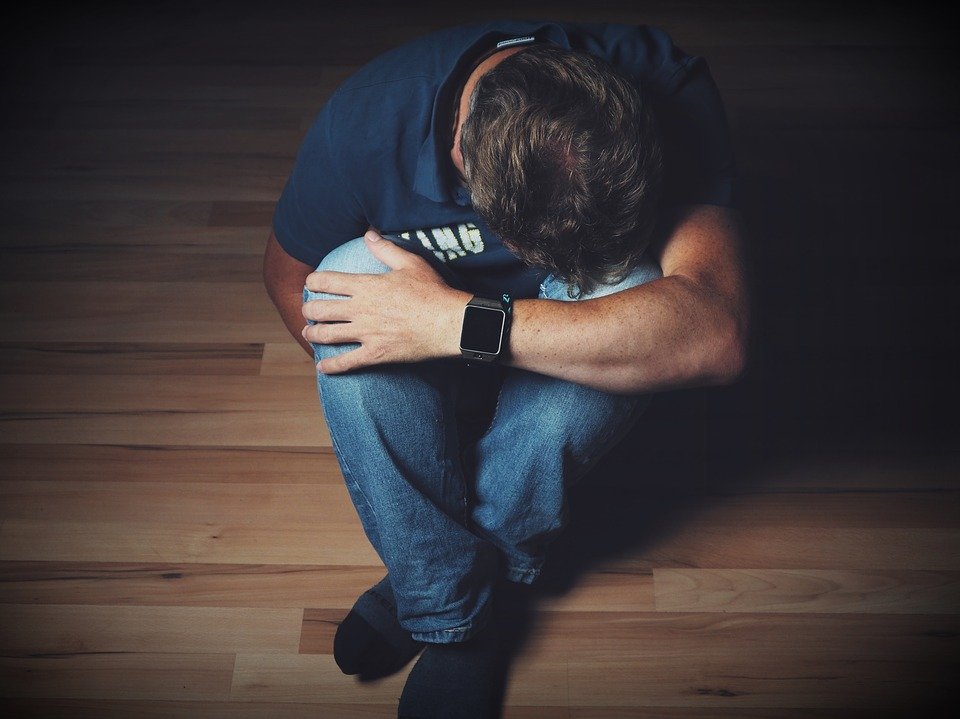 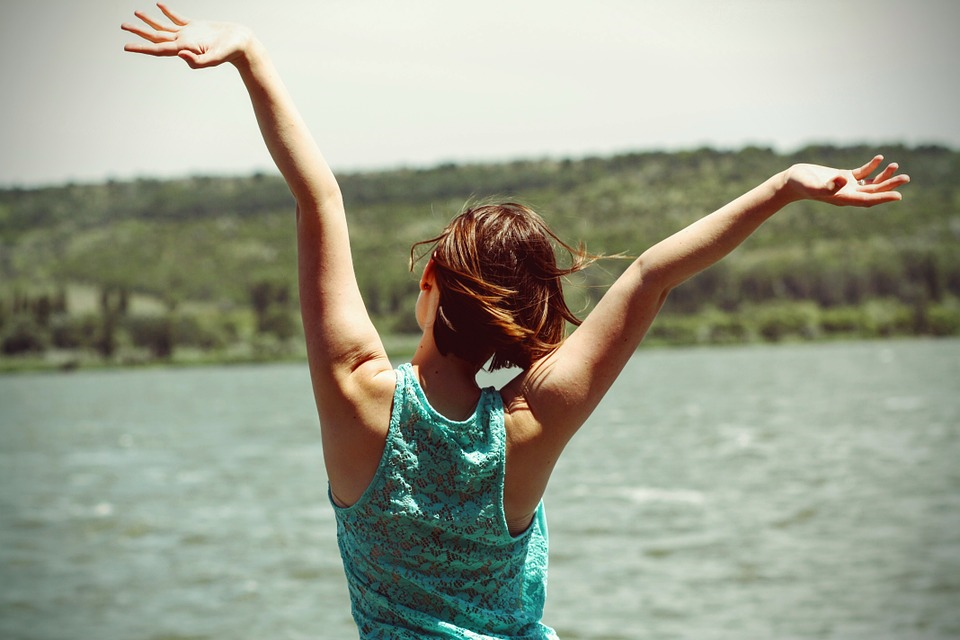 https://pixabay.com/de/photos/gl%C3%BCck-r%C3%BCckseite-frau-jung-m%C3%A4dchen-824419/
https://pixabay.com/de/photos/mann-trauer-verzweiflung-emotion-2734073/
https://pixabay.com/de/photos/augen-roll-ver%C3%A4rgert-person-2514034/
BBB Wahl-Kurs: Körper-sprache verstehen und bewusst einsetzen        Lerneinheit 2        Autor: Sophie Koller
22
Körper·sprache im Gespräch richtig nutzen
Nicht von oben herab·schauen, das wirkt bedrohlich. 

Immer auf Augen·höhe begegnen. 

Versuchen Sie Ruhe aus·zu·strahlen.

Behalten Sie eine offene Körper·haltung ( z.B. Arme nicht ver·schränken). 

Wählen Sie die richtige räumliche Beziehung. 
(Erinnern Sie sich an die Positionen aus der letzten Lern·einheit.)
Körper·sprache im Beruf
Der Körper ist ein schlechter Lügner.
Wenn Menschen sprechen, bewerten wir die Aussage.
55% dieser Bewertung machen Menschen von der Körper·sprache des andern abhängig.
 Das ist mehr als die Hälfte.
In wichtigen Gesprächen sollte man:
Gefahren beim Deuten der Körper·sprache
Gefahren beim deuten der Körper·sprache
Arbeits·blatt
Sie sind gefragt:
Bearbeiten Sie auf dem Arbeits·blatt die Aufgaben 2-5
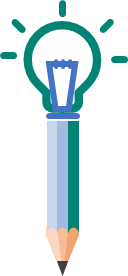 Körper·sprache in verschiedenen Kulturen
Je nach Kultur gibt es unter·schiedliche Be·deutungen von Körper·sprache.
Die Signale der Körper·sprache können in anderen Ländern unter·schiedliche Be·deutungen haben 
Zum Beispiel:
Bei Gesprächen immer darauf achten, welche Kultur der Gesprächs·partner hat!
Arbeits·blatt
Sie sind gefragt:
Bearbeiten Sie auf dem Arbeits·blatt die Aufgabe 6.
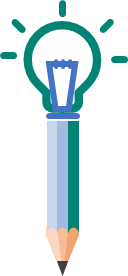 „Körper·sprache ist wie gesprochene Sprache. 
Aber sie kann nicht lügen“

				Samy Molcho